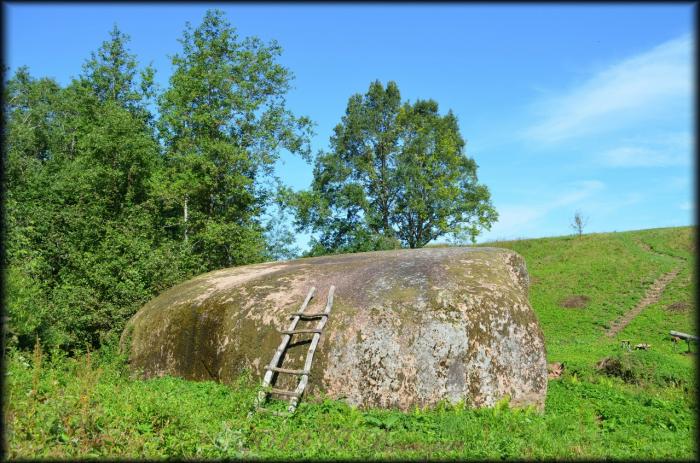 Об исполнении бюджета 
Шимского муниципального района за 2016 год 
(проект решения Думы Шимского муниципального района)
(для граждан)
Комитет финансов Администрации Шимского муниципального района
Информация в информационно-телекоммуникационной сети «Интернет»
Где найти:
Термины и понятия по бюджетной тематике
Этапы и участники бюджетного процесса
О доходах бюджета
О расходах бюджета
http://xn--h1aadcj4a9b.xn--p1ai/?cat=578  

http://xn--h1aadcj4a9b.xn--p1ai/?cat=576
http://xn--h1aadcj4a9b.xn--p1ai/?cat=578
http://xn--h1aadcj4a9b.xn--p1ai/?cat=583
Слайды 3-10
http://xn--h1aadcj4a9b.xn--p1ai/?cat=575
Что такое «Бюджет для граждан»?
≪Бюджет для граждан» познакомит Вас с исполнением бюджета муниципального района  за 2016 год. Представленная информация предназначена для широкого круга пользователей и будет интересна и полезна как студентам, педагогам, врачам, молодым семьям, так и пенсионерам и другим категориям населения, так как бюджет  муниципального района затрагивает интересы каждого жителя Шимского муниципального района.
              Граждане — и как налогоплательщики, и как потребители общественных благ —должны быть уверены в том, что передаваемые ими в распоряжение государства средства используются прозрачно и эффективно, приносят конкретные результаты как для общества в целом, так и для каждой семьи, для каждого человека.
             Мы постарались в доступной и понятной для граждан форме показать основные параметры исполнения бюджета муниципального района за 2016 год.
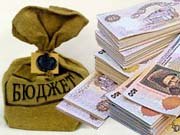 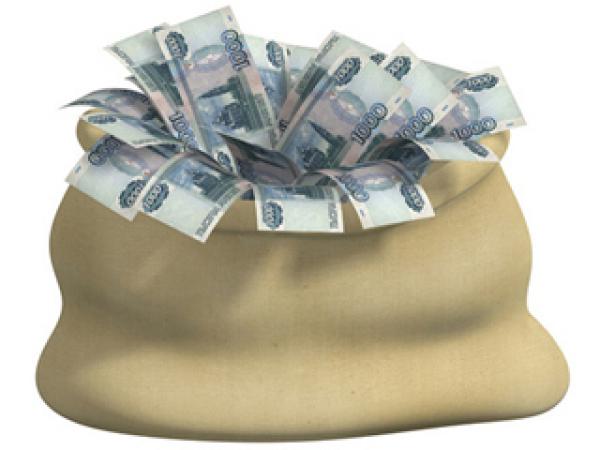 Что такое бюджет? Какие бывают бюджеты?
Бюджет –это план доходов и расходов на определенный период 
Консолидированный бюджет
Волотовского муниципального района
Консолидированный бюджет Шимского муниципального района:
Бюджет
муниципального
района
Бюджеты
сельских
поселений
Бюджет
городского поселения
Медведское сельское
поселение
Подгощское сельское
поселение
Уторгошское
сельское
поселение
Доходы бюджета
Неналоговые доходы
Поступления от уплаты
других пошлин и сборов,
установленных
законодательством, а также
штрафов за нарушение
законодательства,
например:
→доходы от использования
муниципального
имущества и земли;
→штрафные санкции;
→другие доходы
Безвозмездные
поступления
Поступления от других
бюджетов бюджетной
системы (межбюджетные
трансферты),
организаций, граждан
(кроме налоговых и
неналоговых доходов).
Налоговые доходы

Поступления от уплаты
налогов, установленных
Налоговым кодексом
Российской Федерации,
например:
→налог на прибыль
организаций;
→акцизы;
→налог на доходы
физических лиц;
→другие налоги.
Доходы бюджета  Доходы бюджета – это безвозмездные и безвозвратныепоступления денежных средств в бюджет.
ВИДЫ НАЛОГОВ
ФЕДЕРАЛЬНЫЕ
РЕГИОНАЛЬНЫЕ
МЕСТНЫЕ
Нормативными актами
представительных
Органов муниципальных
образований и
обязательны к уплате на
территориях
соответствующих
муниципальных
образований,
например:
Земельный налог;
Налог на имущество
физических лиц.
Обязательны к уплате
на всей территории
Российской
Федерации,
например:
Налог на прибыль
организаций;
Налог на доходы
физических лиц;
Акцизы.
Законами субъектов
Российской
Федерации и
обязательных к уплате на
соответствующих
территориях субъектов РФ,
например:
Налог на имущество
организаций;
Транспортный налог.
Федеральные, региональные и местные налоги
Налог – обязательный, индивидуально безвозмездный платеж, взимаемый с организаций
и физических лиц в форме отчуждения принадлежащих им на праве собственности,
хозяйственного ведения или оперативного управления денежных средств в целях финансового обеспечения деятельности государства и (или) муниципальных образований.
Доходы, формирующие муниципальный дорожный фонд  (тыс.руб.)
Акцизы на нефтепродукты
Поступление в виде 
субсидий, субвенций из
 бюджетов бюджетной 
системы Российской
 Федерации
Решение Думы 
Шимского
 муниципального 
района от 25.11.2015
 № 30
Государственная пошлина за выдачу
уполномоченным органом местного 
самоуправления специального 
разрешения на движение по
автомобильным дорогам транспортных
 средств, осуществляющих перевозки 
опасных, тяжеловесных
и (или) крупногабаритных грузов
Плата в счет возмещения вреда,
причиненного автомобильным дорогам
общего пользования местного значения
транспортными средствами,
осуществляющими перевозки
тяжеловесных и (или) крупногабаритных
грузов
Муниципальный дорожный фонд
Межбюджетные трансферты – основной видбезвозмездных перечисленийМежбюджетные трансферты – это денежные средства, перечисляемые из одного бюджета бюджетной системы Российской Федерации другому
Виды межбюджетных трансфертов

Дотации (от лат. «Dotatio» - дар, пожертвование)

Субвенции (от лат. «Subvenire» -приходить на помощь)

Субсидии (от лат. «Subsidium» -поддержка)
Определение


Предоставляются без определения конкретной цели их использования

Предоставляются на финансирование ≪переданных≫ другим публично-правовым образованиям полномочий
Предоставляются на условиях долевого софинансирования расходов других бюджетов
Расходы бюджета
Расходы бюджета – выплачиваемые из бюджета денежные средства, за исключением средств, являющихся     источниками финансирования дефицита бюджета.
Формирование расходов осуществляется в соответствии с расходными обязательствами, обусловленными     установленным законодательством разграничением полномочий, исполнение которых должно происходить в     очередном финансовом году за счет средств соответствующих бюджетов.
Принципы формирования расходов бюджета:
• по разделам;
• по ведомствам;
• по муниципальным программам Шимского муниципального района
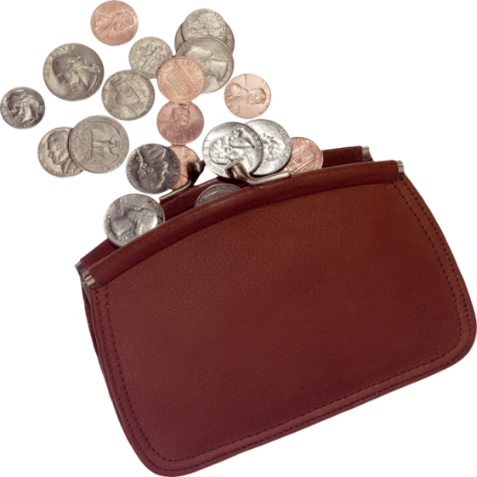 Дефицит и профицитДоходы – Расходы = Дефицит (Профицит)
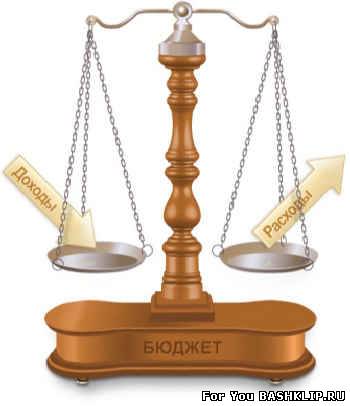 Дефицит (расходы больше доходов)
 При превышении расходов над доходами принимается решение об источниках покрытия дефицита (например, использовать имеющиеся накопления, остатки средств на счёте бюджета, взять в долг).

Профицит (доходы больше расходов)
При превышении доходов над расходами принимается решение, как их использовать (например, накапливать резервы, остатки средств на счёте бюджета, погашать долг).
Разделы классификации расходов бюджетов
0100   Общегосударственные вопросы 
0200   Национальная оборона
0300   Национальная безопасность и правоохранительная
               деятельность 
0400   Национальная экономика 
0500   Жилищно-коммунальное хозяйство
0600   Охрана окружающей среды
0700   Образование 
0800   Культура, кинематография
0900   Здравоохранение
1000   Социальная политика 
1100   Физическая культура и спорт
1200   Средства массовой информации
1300   Обслуживание   муниципального долга
1400   Межбюджетные трансферты
Основные показатели социально-экономического развитияШимского муниципального  района
Основные параметры исполнения бюджета  Шимского  муниципального района за 2016 год                                                                                                          (в тыс. руб.)
Основные показатели исполнения бюджета муниципального района по годам, тыс. руб.
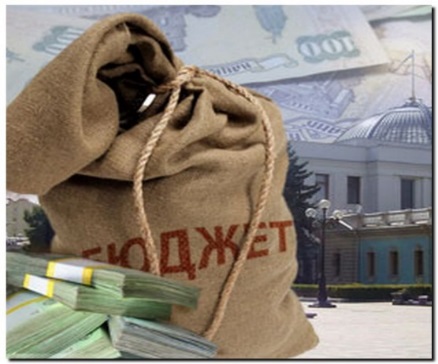 Исполнение доходной части бюджета муниципального района за 2016 год
Структура доходов бюджета муниципального района за 2016 год   (тыс. руб.)
Динамика доходов бюджета муниципального района
216222,0
Структура безвозмездных поступлений в бюджет муниципального района за 2016 год(в тыс. руб.)
ИСПОЛНЕНИЕ РАСХОДНОЙ ЧАСТИ БЮДЖЕТА ВОЛОТОВСКОГО МУНИЦИПАЛЬНОГО РАЙОНА ПО РАЗДЕЛАМ, ПОДРАЗДЕЛАМ ЗА 2016 ГОД
Основные направления расходов бюджета муниципального района за 2016 год
Динамика расходов муниципального бюджета в 2016 году
119,1%
Общественно-значимые объекты, финансируемые в 2016 году из бюджета муниципального района
Сведения о фактических расходах на реализацию муниципальных программ за 2016 год                (в руб.)
Сведения о фактических расходах на реализацию муниципальных программ за 2016 год                     (продолжение)
Сведения о фактических расходах на реализацию муниципальных программ за 2016 год         (продолжение)
«Управление муниципальными финансами Шимского муниципального района на 2014-2020 годы»
Цель программы:
Проведение эффективной муниципальной политики в сфере управления финансами, обеспечение долгосрочной сбалансированности, устойчивости бюджетной системы Шимского муниципального района 

Ответственный исполнитель: Комитет финансов Администрации Шимского муниципального района
Расходы по наиболее значимым направлениям в 2016 году (тыс. рублей):
11467,9
Финансовая поддержка муниципальных образований,входящих в состав территории Шимского муниципального района
3245,6
Организация и обеспечение осуществления бюджетного процесса, управление муниципальным долгом
145,4
Повышение эффективности бюджетных расходов
Муниципальная программа размещена по адресу:  http://xn--h1aadcj4a9b.xn--p1ai/?cat=601
«Управление муниципальными финансами Шимского муниципального района на 2014-2020 годы»
Целевые показатели
«Обеспечение экономического развития Шимского муниципального района на 2014-2020 годы»
Цель программы:
обеспечение экономического развития Шимского муниципального района в 2017 – 2019 годах




Ответственный исполнитель:
Комитет по управлению муниципальным имуществом и экономике Администрации Шимского муниципального района
Муниципальная программа размещена по адресу: http://xn--h1aadcj4a9b.xn--p1ai/?p=19075
«Обеспечение экономического развития Шимского  муниципального района на 2014-2020 годы»
Целевые показатели
«Устойчивое развитие сельских территорий  в Шимском муниципальном районе  на 2014- 2020 годы»
Цель программы: повышение уровня и качества жизни сельского населения путем создания комфортных условий жизнедеятельности в сельской местности
стимулирование инвестиционной активности в агропромышленном комплексе путем создания благоприятных инфраструктурных условий в сельской местности
создание высокотехнологичных рабочих мест в сельской местности
активизация участия граждан в реализации общественно значимых проектов
Ответственный исполнитель:
комитет по сельскому хозяйству и продовольствию Администрации муниципального района
Муниципальная программа размещена по адресу: http://xn--h1aadcj4a9b.xn--p1ai/?p=15072
«Устойчивое развитие сельских территорий  в Шимском муниципальном районе  на 2014- 2020 годы»
Целевые показатели
«Развитие системы управления имуществом в Шимском муниципальном районе на 2014-2020 годы»
Цель программы: 
Повышение эффективности управления муниципальным имуществом муниципального района земельными участками, находящимися в собственности муниципального района, и государственная собственность на которые не разграничена 
 
Ответственный исполнитель:
комитет по управлению муниципальным имуществом и экономике Администрации Шимского муниципального района
Муниципальная программа размещена по адресу: http://xn--h1aadcj4a9b.xn--p1ai/?p=9705
«Развитие системы управления имуществом в Шимском муниципальном районе на 2014-2020 годы»
Целевые показатели
«Развитие образования, молодежной политики и спорта в Шимском муниципальном районе на 2014-2020 годы»
Цель программы: Обеспечение на территории района доступного и качественного образования, соответствующего перспективным задачам развития экономики и потребностям населения района
Обеспечение эффективной системы по социализации и самореализации молодежи Шимского района
Развитие и совершенствование системы патриотического воспитания граждан Шимского муниципального района
Обеспечение противодействия наркомании и распространения психоактивных веществ в Шимском муниципальном районе
Обеспечение возможностей жителям района систематически заниматься физической культурой и массовым спортом, вести здоровый образ жизни
Создание условий для  реализации муниципальной программы развития образования, молодежной политики и спорта в Шимском муниципальном районе
Ответственный исполнитель: комитет образования Администрации Шимского муниципального района
Муниципальная программа размещена по адресу: http://xn--h1aadcj4a9b.xn--p1ai/?p=9824
«Развитие образования, молодежной политики и спорта в Шимском муниципальном районе на 2014-2020 годы»
Целевые показатели
«Совершенствование и развитие местного самоуправления в Шимском муниципальном районе на 2014-2020 годы»
Цель программы: Совершенствование и развитие муниципальной службы в Шимском муниципальном районе
Развитие и реформирование местного самоуправления в Шимском муниципальном районе
Снижение административных барьеров, оптимизация и повышение качества предоставления государственных и муниципальных услуг
Развитие информационного общества в Шимском муниципальном районе
Противодействие коррупции в Шимском муниципальном районе

Ответственный исполнитель: 
Управление обеспечения деятельности Администрации Шимского муниципального района
Расходы по наиболее значимым направлениям в 2016 году (тыс. рублей):
912,4
Совершенствование и развитие муниципальной службы в Шимском муниципальном районе
166,5
Развитие информационного общества в Шимском муниципальном районе
24804,8
Развитие и реформирование местного самоуправления в Шимском муниципальном районе
Муниципальная программа размещена по адресу: http://xn--h1aadcj4a9b.xn--p1ai/?p=9973
«Совершенствование и развитие местного самоуправления в Шимском муниципальном районе на 2014-2020 годы»
Целевые показатели
«Совершенствование и развитие сети автомобильных дорог местного значения Шимского муниципального района, повышение безопасности дорожного движения в Шимском муниципальном районе, организация транспортного обслуживания населения между поселениями в границах муниципального района на 2014-2019 годы»
Цель программы: 
Создание условий для безопасного и бесперебойного движения автомобильного транспорта путем обеспечения сохранности автодорог и улучшения их транспортно-эксплуатационного состояния
Повышение безопасности дорожного движения в Шимском муниципальном районе
 Обеспечение доступности регулярных автомобильных перевозок по муниципальным маршрутам на территории Шимского муниципального района


Ответственный исполнитель: комитет строительства, транспорта и дорожного хозяйства Администрации муниципального района
Муниципальная программа размещена по адресу: http://xn--h1aadcj4a9b.xn--p1ai/?p=9871
«Совершенствование и развитие сети автомобильных дорог местного значения Шимского муниципального района, повышение безопасности дорожного движения в Шимском муниципальном районе, организация транспортного обслуживания населения между поселениями в границах муниципального района на 2014-2019 годы»
Целевые показатели
«Переселение граждан, проживающих на территории Шимского муниципального района из аварийного жилищного фонда в 2015-2017 годах с учетом необходимости развития малоэтажного жилищного строительства»
Цель программы:
Цель : Поэтапная ликвидация аварийного жилищного фонда и переселение граждан до 31 декабря 2016 года из аварийных многоквартирных домов, включенных в адресный перечень многоквартирных домов, признанных в установленном порядке аварийными и подлежащими сносу или реконструкции, в отношении которых планируется переселение граждан в 2015-2017 годах (приложение к муниципальной программе)
Ответственный исполнитель:
комитет строительства, транспорта и дорожного хозяйства Администрации муниципального района
Муниципальная программа размещена по адресу: http://xn--h1aadcj4a9b.xn--p1ai/?p=15074
«Переселение граждан, проживающих на территории Шимского муниципального района из аварийного жилищного фонда в 2015-2017 годах с учетом необходимости развития малоэтажного жилищного строительства»»
Целевые показатели
«Доступная среда на 2014-2016 годы»
Цель программы:Создание инвалидам оптимальных условий, позволяющих вести полноценный образ жизни и способствующих их социальной интеграции



Ответственный исполнитель:
Комитет по социальной защите населения Администрации Шимского муниципального района
Муниципальная программа размещена по адресу: http://xn--h1aadcj4a9b.xn--p1ai/?p=20005
«Доступная среда на 2014-2016 годы»
Целевые показатели
«Развитие культуры и туризма Шимского муниципального района на 2014-2020 годы»
Цель программы: 
Развитие культурного потенциала Шимского муниципального района
Развитие туризма и туристской деятельности в Шимском муниципальном районе


Ответственный исполнитель:
Комитет культуры и архивного дела Администрации Шимского муниципального района
Муниципальная программа размещена по адресу: http://xn--h1aadcj4a9b.xn--p1ai/?p=9525
«Развитие культуры и туризма Шимского муниципального района на 2014-2020 годы»
Целевые показатели
«Комплексные меры противодействия наркомании и зависимости от других психоактивных веществ в Шимском муниципальном районе на 2016 – 2020 годы»
Цель: Совершенствование системы профилактики злоупотребления наркотическими средствами и другими психоактивными веществами среди различных категорий населения 



Ответственный исполнитель: комитет культуры и архивного дела Администрации Шимского муниципального района
Муниципальная программа размещена по адресу: http://xn--h1aadcj4a9b.xn--p1ai/?p=17212
«Комплексные меры противодействия наркомании и зависимости от других психоактивных веществ в Шимском муниципальном районе на 2016 – 2020 годы»
Целевые показатели
«Капитальный ремонт муниципального жилищного фонда Шимского муниципального района 2015-2017 годы»
Цель программы: Улучшение эксплуатационных характеристик жилищного фонда в соответствии со стандартами качества, обеспечивающих гражданам безопасные и комфортные условия проживания



Ответственный исполнитель: Комитет строительства, транспорта, дорожного и жилищно-коммунального хозяйства Администрации Шимского муниципального района
Муниципальная программа размещена по адресу: http://xn--h1aadcj4a9b.xn--p1ai/?p=15077
«Капитальный ремонт муниципального жилищного фонда Шимского муниципального района 2015-2017 годы»
Целевые показатели
«Снижение рисков и смягчение последствий чрезвычайных ситуаций природного и техногенного характера в Шимском муниципальном районе на 2014-2016 годы»
Цель программы: Повышение уровня защиты населения и территории Шимского муниципального района от чрезвычайных ситуаций природного и техногенного характера в мирное и военное время


Ответственный исполнитель: отдел по взаимодействию с административными органами Администрации Шимского муниципального района
«Снижение рисков и смягчение последствий чрезвычайных ситуаций природного и техногенного характера в Шимском муниципальном районе на 2014-2016 годыы»
Целевые показатели
«Развитие агропромышленного комплекса Шимского района на 2014-2020 годы»
Цель программы: 
Развитие подотрасли животноводства, переработки и реализации продукции животноводства
Развитие подотрасли растениеводства, переработки и реализации продукции растениеводства
Поддержка малых форм хозяйствования
Развитие системы консультационного, информационного и научного обеспечения сельскохозяйственных товаропроизводителей и сельского населения, повышение кадрового потенциала в сельском хозяйстве
 Ответственный исполнитель: комитет сельского хозяйства и продовольствия Администрации муниципального района
Муниципальная программа размещена по адресу: http://xn--h1aadcj4a9b.xn--p1ai/?p=15070
«Развитие агропромышленного комплекса Шимского района на 2014-2020 годы»
Целевые показатели
Меры социальной поддержки отдельных категорий граждан
Меры социальной поддержки отдельных категорий граждан(продолжение)
Меры социальной поддержки отдельных категорий граждан(продолжение)
Исполнение бюджета муниципального района по разделу «Общегосударственные вопросы» за 2016 год
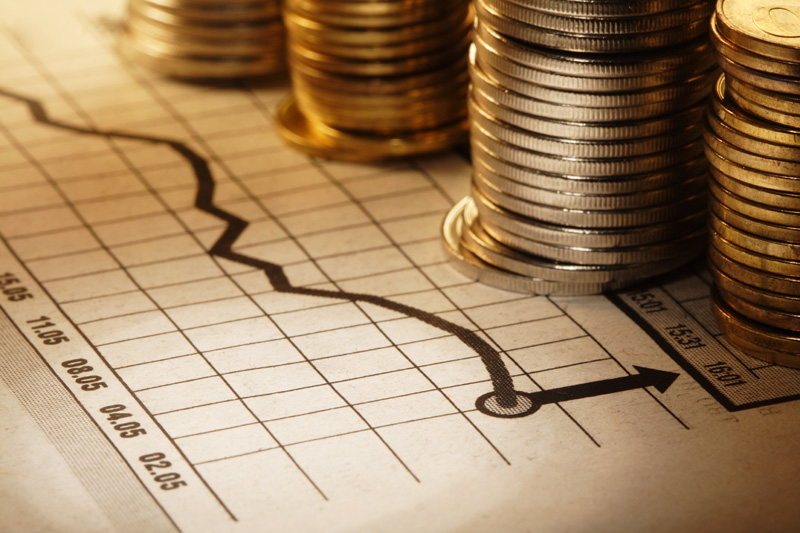 Расходы из бюджета муниципального района по разделу «Национальная оборона» за 2016 год
Расходные обязательства в сфере национальной обороны определяются:
Федеральным законом от 28 марта 1998 года № 53-ФЗ «О воинской обязанности и военной службе»;
Постановлением Правительства Российской Федерации от 29 апреля 2006 года № 258 «О субвенциях на осуществление полномочий по первичному воинскому учету на территориях, где отсутствуют военные комиссариаты»;
областным законом от 3 марта 2008 года № 255-ОЗ «Об утверждении методики распределения субвенций между бюджетами муниципальных районов для предоставления их бюджетам поселений на осуществление государственных полномочий по первичному воинскому учету на территориях, где отсутствуют военные комиссариаты».
Расходы из бюджета муниципального района по разделу Национальная безопасность и правоохранительная деятельность за 2016 год
Бюджетные ассигнования направлены на мероприятия по предупреждению и ликвидации последствий чрезвычайных ситуаций и стихийных бедствий, содержания единой диспетчерской службы района – 767,5 тыс. руб.
Расходы из бюджета муниципального района по разделу «Национальная экономика» за 2016 год
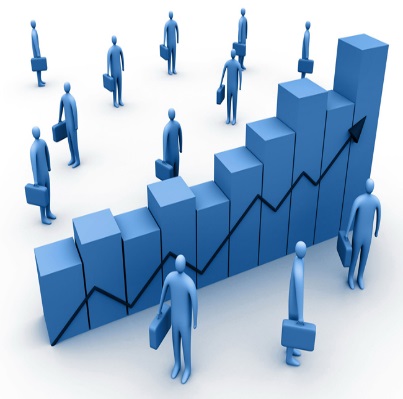 Направлены средства:
            на развитие системы управления имуществом в Шимском муниципальном района на 2014-2020 годы 232,4 тыс. руб. ; 
           на содержание автомобильных дорог  и инженерных сооружений на них вне границ населенных пунктов в границах муниципального района  
( дорожные фонды)  в 2015 году – 3521,9 тыс. руб.,  
          на   реализацию мероприятий  по  программе «Обеспечение экономического развития Шимского муниципального района на 2014-2020 годы» - 662,0 тыс. руб.,
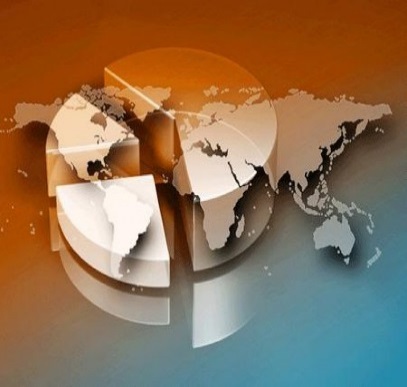 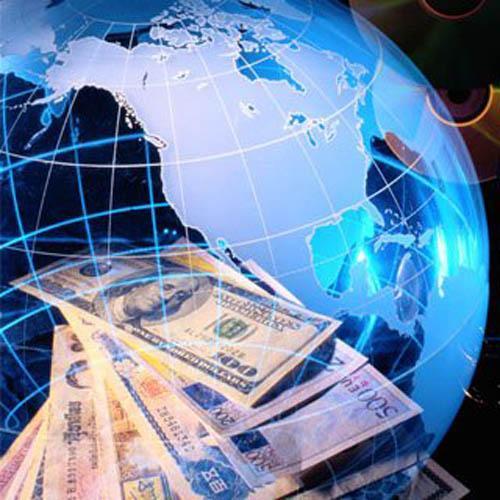 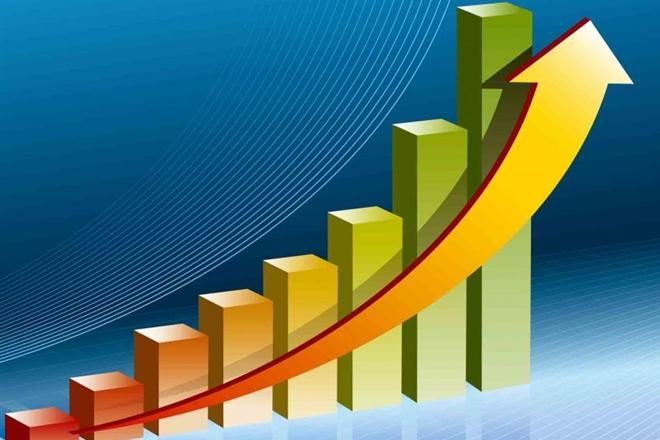 .
Расходы из бюджета муниципального района по разделу 
Жилищно-коммунальное хозяйство за 2016 год
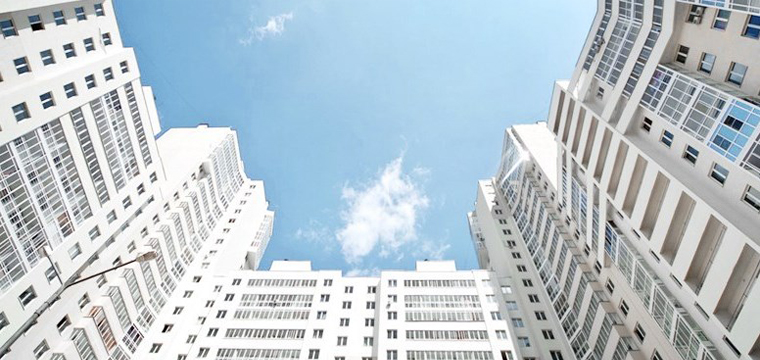 5443,8 тыс. руб.
Расходы из бюджета муниципального района по разделу «Образование»
Расходы из бюджета муниципального района по разделу «Образование» за 2016 год
Удельный вес отрасли образования в расходах – 50,4%
Расходы из бюджета муниципального района по разделу «Культура, кинематография» за 2016 год
Расходы из бюджета муниципального района по разделу  
«Социальная политика» за 2016 год
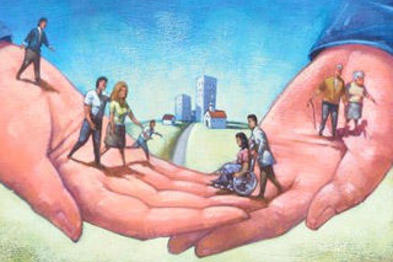 Расходы в расчете на душу населения в 2016 году
Численность населения Шимского муниципального района 
по состоянию на 01.01.2017 - 11546 человек

Объем расходов бюджета муниципального района  в расчете
на одного жителя –                                                   2693,86 рублей в год , 224,48 рублей в месяц

1. Объем расходов бюджета муниципального района 
на жилищно-коммунальное хозяйство в расчете 
на одного жителя -                                                   471,48 рублей в год  39,29 рублей в месяц
2. Объем расходов бюджета муниципального района 
на образование  в расчете на одного жителя -  11317,39 рублей в год , 943,12 рубля в месяц 
3. Объем расходов бюджета муниципального района 
на культуру и кинематографию в расчете
на одного жителя -                                                     2002,46  рублей в год , 166,87 рубля в месяц 
4. Объем расходов бюджета муниципального района 
на социальную политику в расчете
на одного жителя -                                                     4495,94 рублей в год , 374,66 рубля в месяц
5. Объем расходов бюджета муниципального района 
на физкультуру и спорт в расчете
на одного жителя -                                                     38,21 рублей в год , 3,18 рубля в месяц
Динамика расходов бюджета муниципального района общегосударственные вопросы за 2016 год
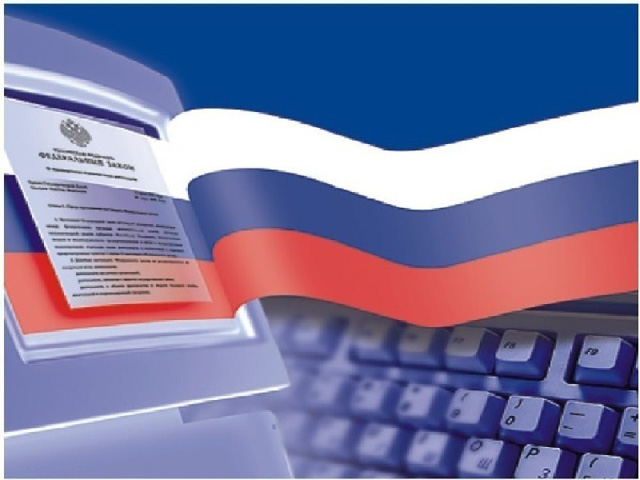 Динамика расходов бюджета муниципального района по разделу «Национальная безопасность и правоохранительная деятельность» за 2016 год
Динамика расходов бюджета муниципального района  на национальную экономику за 2016 год
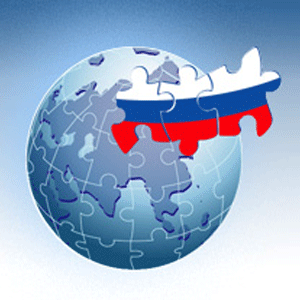 Динамика расходов бюджета муниципального района  на жилищно-коммунальное хозяйство за 2016 год
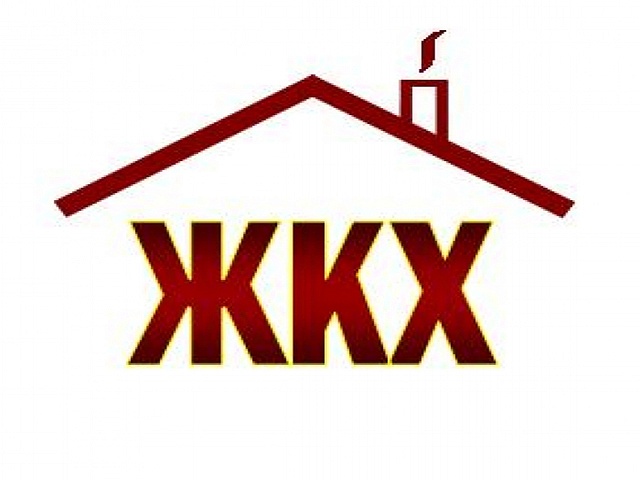 Динамика расходов на образование за 2016 год
Динамика расходов на культуру, кинематографию за 2016 год
10,7 %
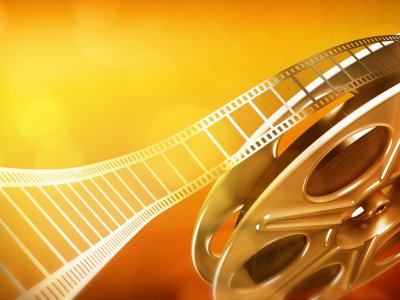 Динамика расходов бюджета муниципального района на социальную политику за 2016 год
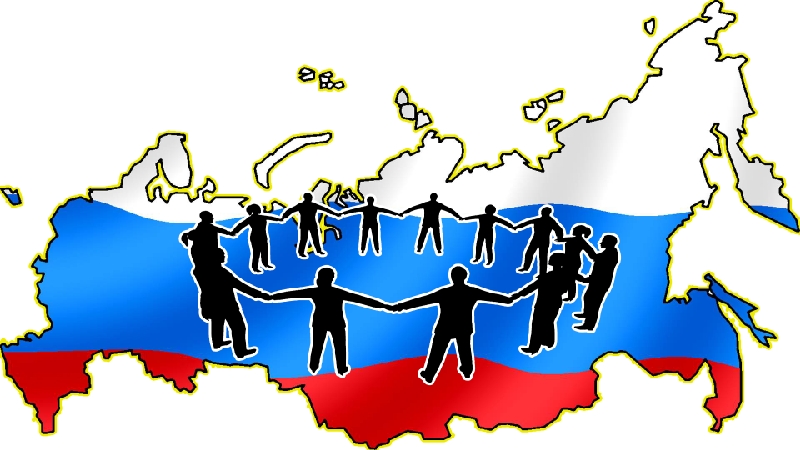 Динамика расходов бюджета муниципального района  на физическую культуру и спорт за 2016 год
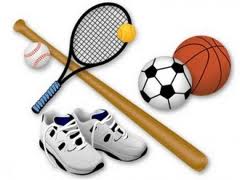 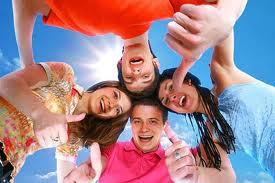 Дефицит(-)/Профицит бюджета муниципального района за 2016 год
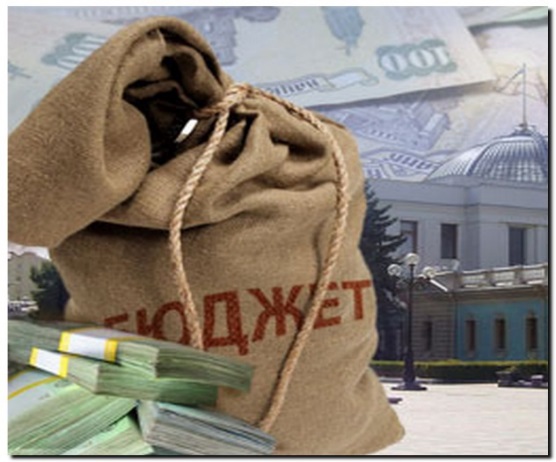 Муниципальный долг Шимского муниципального района
Бюджетные кредиты, предоставленные из областного бюджета составляют 47,4 % в структуре долга муниципального района.
Открытые информационные ресурсы
komfinshimsk@mail.ru
Электронная почта Комитета финансов
 Администрации Шимского 
муниципального района
upravlenie.shimsk@mail.ru
Электронная почта Администрации 
Шимского муниципального района
http://шимский.рф/
Официальный сайт  Администрации 
Шимского муниципального района
www.bus.gov.ru
Единый портал бюджетной системы 
≪Электронный бюджет≫
Публичные слушания  по исполнению бюджета муниципального района за 2016 год
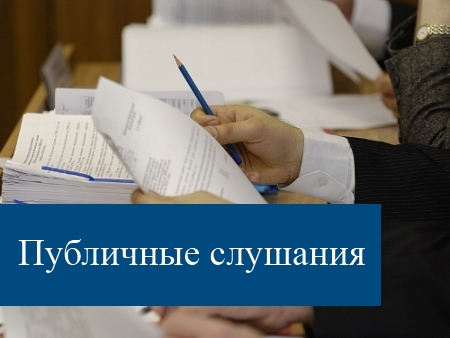 5 мая 2017 года в 17 часов 00 минут в здании Администрации района будут проводиться публичные слушания по проекту решения Думы Шимского муниципального района «Об исполнении бюджета муниципального района за 2016 год».
Публичные слушания назначены распоряжением Администрации Шимского муниципального района от 18.04.2017 № 343.
Комитет финансов Администрации Шимского муниципального района
Адрес: Новгородская область, р.п. Шимск, ул. Новгородская, д. 21


Телефон/факс:          8(816)56-54857
                                     8(816)56-54633

E-mail:        komfinshimsk@mail.ru